人教版八年级上册
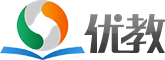 Unit 4
What’s the best movie theater?
Section A（第2课时）
0
WWW.PPT818.COM
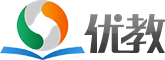 0
学习目标
一、语言知识目标
熟练使用含形容词及副词最高级用法的句型：
A: What’s the best movie theater to go to?
B: Town Cinema. It’s the closest to home. And you can buy tickets the most quickly there.
A: Which is the worst clothes store in town?
B: Dream Clothes. It’s worse than Blue Moon. It has the worst service.
A: What do you think of 970 AM?
B: I think 970 AM is pretty bad. It has the worst music.
二、学习策略：
1. 通过核心句型的集中学习，能更加牢固地掌握形容词和副词的最高级的正确表达形式。
2. 通过组句训练，强化本单元重点知识的学习和突破语法难
点。
3. 通过开放性的口语活动，能够在真实的语境中使用目标词汇和句型。 
三、情感态度价值观目标：
学会正确跟同伴谈论及比较身边事物，对事物进行客观评价，了解差异，培养独立思维能力。
自学互研
新词自查
根据句意及首字母提示完成句子
1. I think this movie is bad,but that one is w orse than this one.
2. —What do you think of the clothes store?
    —It has the best s ervice , but it has the worst quality clothes.
3. — Can you give me a m enu ? I want to order my food.
    —OK, Here you are.
4. People usually have three m eals a day.
情景导入
Do you want to know me?
Hello, I am Ms. Zhang, a teacher  from Chayuan Middle School. I am short and a little heavy. I have long hair and wear glasses. I am hard-working and friendly to my students.
And I am a gentle (温和的) mother.
short
heavy
long
hard-
working
friendly
gentle
Am I different from your English teacher?
I think … shorter/ heavier/…than…
I want to know you!
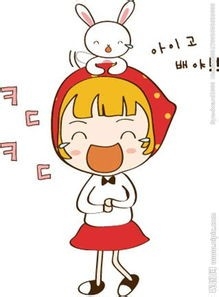 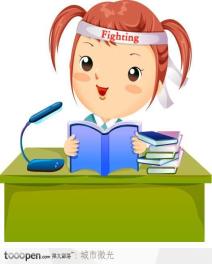 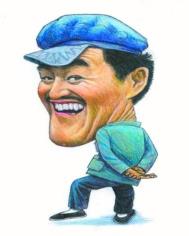 thinnest
thin
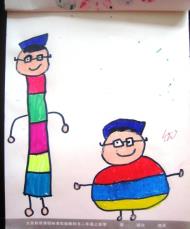 outgoing
most outgoing
tallest
tall
most hard-working
hard-working
funniest
funny
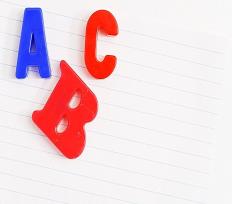 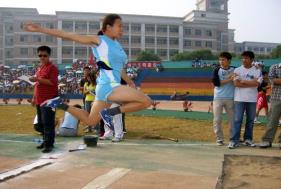 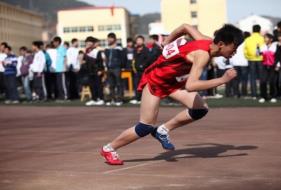 jump farthest
jump far
run fastest
run fast
good at English
best at English
A: Who is the tallest in the class?
B: I think …  is the tallest.
A: Who runs the fastest in the class?
B: I think …
Review the superlative form of an adjective or adverb
small  __________		nice __________
big __________ 		easy __________
smallest
nicest
biggest
easiest
beautiful _________________
comfortably ____________________
little _____________
bad/badly __________
most beautiful
most comfortably
least
worst
构成规律：
规则变化
一般加 –est ， 如： 
strong—strongest，fast—fastest
以不发音的e结尾， 加-st
nice—nicest,   large- largest
单音节词和部分双音节词
以辅音加y结尾, 改y为i, 加-est
happy — happiest
辅音字母结尾的重读闭音节词，双写末尾的辅音字母，加-est, thin — thinnest
多音节词， 和部分双音节词， 
在词的前面加most
outgoing — most outgoing
形容词的原形、比较级和最高级
常用的不规则形容词比较级和最高级变化形式
最高级规则变化口诀：
最高级，很容易，一般词尾加est。
   (cheap-cheapest)
  词尾若有哑音e, 直接就加st。
   (close-closest)
  重读闭音节， 单辅音字母要双写。
   (big-biggest)
  辅音字母若加y, 记得把y变为i。
   (friendly-friendliest) 
  多音节，考考你，most到底加哪里？
   (popular-most popular)
形容词最高级的用法
1. 形容词的最高级前一般要加定冠词the，但如果其前有形容词性物主代词或名词所有格等修饰语时，则不再用定冠词the。如：
    This is the oldest theater in London.
    He is my / Tom’s best friend.
2. 形容词的最高级常与介词in或of短语连用，说明比较范围。一般情况下，如果主语与介词短语中的名词属于同一类，用介词of；如果不是同一类，则用介词in。如：
    He is the tallest of these boys.
     Sam is the youngest in his class.
即学即练
他在我们班上他最高。
He is __________ ( tall) _____ our class. 

玛丽是这三个学生中最小的。  
Mary is  __________ (young) ______ the three students.
the tallest
in
the youngest
of
3. 形容词的最高级前可用序数词，二者共同修饰后面的名词，其结构为“the +序数词 + 形容词的最高级 + 名词”。如：
The Yellow River is the second longest river in China.
4. “one of + the + 形容词的最高级 + 复数名词”，意为“最……之一”。如：
Miss Wang is one of the most popular teachers in our school.
副词最高级的用法
1. 最高级用于三者或三者以上的比较，副词最高级前定冠词the 可以省略，后面可以带of (in) 短语来说明比较的范围。
句型为：“A+ 动词+ (the) + 副词最高级+of (in)…”。例如：
She runs fastest of the three.
她是三人中跑得最快的。
She works (the) hardest in her class.
她是她班上学习最用功的。
2. Which (Who) +动词+(the) +副词最高级, A, B or C? 表示三个或三个以上的人或事物中“哪一个最……”。例如：
Which runs fastest, a car, a train or a plane?
汽车，火车和飞机，哪一样跑得最快？
知识链接
下列词或短语可修饰最高级：by far, far, much, mostly, almost。例如：
This hat is nearly / almost the biggest. 
这帽子差不多是最大的了。
注意：
 a. very可修饰最高级，但位置与much不同
This is the very best.
= This is much the best.
b. 序数词通常只修饰最高级。例如：
Africa is the second largest continent.
非洲是第二大洲。
最高级的意义有时可以用比较级表示出来。例如：
Mike is the most intelligent in his class. 
马克是班上最聪明的。
= Mike is more intelligent than any other students in his class.
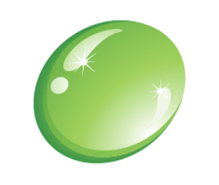 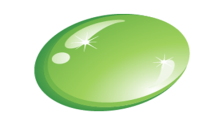 比较级+than
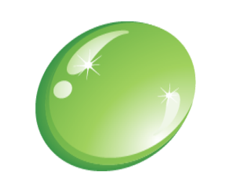 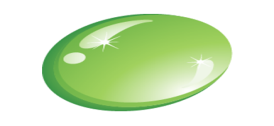 less …than
the+比较级
as… as
the+比较级+句子，the+比较级+句子
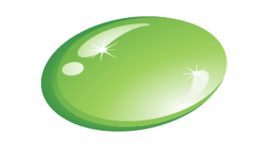 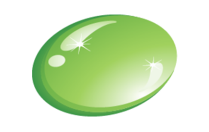 比较级
原级
规则变化
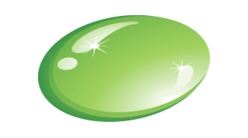 词形构成
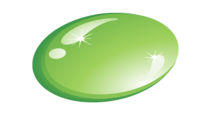 the+最高级…
最高级
不规则变化
形容词和
副词
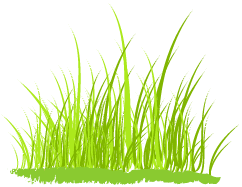 3a
Fill in the blanks with the correct forms.
worst
1. We went to the _________ (bad) restaurant in town last night. The menu had only 10 dishes and the service was not good at all!
2. Blue Moon is _________ (good), but Miller’s is ________ (good) in town.
3. The Big Screen is _____________ (expensive) than most cinemas, but Cinema City is ________________ (expensive).
good
the best
more expensive
the most expensive
4. Movie City has the ________ (had) service, but we can sit the __________________ (comfortably) there.
5. Johnny Depp acted the _______ (good) in that movie. He’s much _______ (good) than others at finding the _______________ (interesting) roles.
worst
most comfortably
best
better
most interesting
3b
Think of three stores that sell similar things in your town and fill in the chart. Then write six sentences using the information in the chart.
1. New World has the best service in town.     
2. ____________________________________
3. ____________________________________
4. ____________________________________
5. ____________________________________
6. ____________________________________
Pink Rose has the worst service in town.
Pink Rose has the best quality in town.
Bargain House has the worst quality in town.
Bargain House is the cheapest in town.
New World is the most expensive in town.
3c
Fill in the chart. Then talk in your group and choose the best one.
Danny’s is the best one because it’s the closest.
Which do you think is the best restaurant near your home?
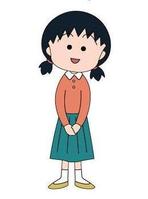 … is the best restaurant.
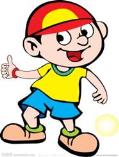 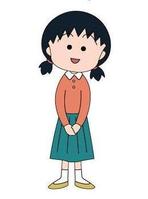 Why?
Because it’s the closest to my home, only five minutes on foot. And the service is the best. There are many kinds of seafood, and I like seafood very much.
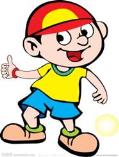 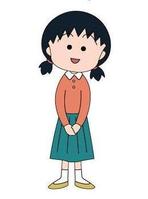 But I think it’s very expensive.
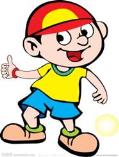 Yes, but I don’t order a lot of food.
I need your help.
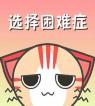 My family plan to have a self-service travel (自助游) during the winter holiday, but I have difficulties in making choices.
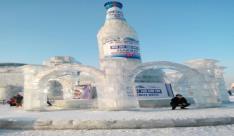 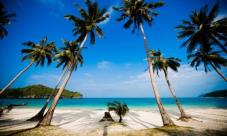 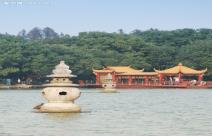 Places
Weather
-20℃～-15℃
20 ℃～28℃
4 ℃～10℃
￥3200
￥2800
￥600
Cost
Time on 
   the way
2 hours and 30 minutes by plane
1 hour by train
3 hours by plane
cheap
The trip to Hangzhou is _______. The trip to Hainan is  _______________ than Hangzhou. The trip to Hainan is _________ than Harbin. So, the trip to Hangzhou is __________ and the trip to Harbin is _________________.
It takes __________ time to go to Hangzhou. It takes  ________ time to go to Harbin. (little, much)
the most
the least
Hangzhou is  ____ in winter.  Harbin is  _____ than Hangzhou.  Hainan is _______ than Hangzhou. So, Harbin is  the  ________ and Hainan is the  ________.
colder
cold
more expensive
cheaper
warmer
coldest
the cheapest
warmest
the most expensive
I need your help.
Which city is the most proper choice?
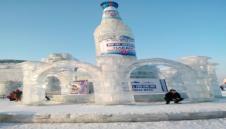 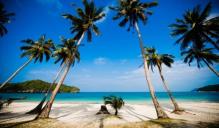 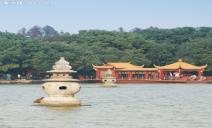 Places
Weather
-20℃～-15℃
20 ℃～28℃
4 ℃～10℃
￥3200
￥2800
￥600
Cost
Time on 
   the way
2 hours and 30 minutes by plane
1 hour by train
3 hours by plane
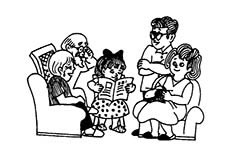 My father: I can’t stand the freezing (冰冻的) weather.
My mother: Don’t spend too much money.
My husband: I am afraid of flying.
My 2-year-old daughter: I want to go with you.
Among the three cities, I think you should travel to …, because the weather there is … The cost is … It takes … time on the way. Your …
Group work
places of interest
hotels
restaurants
self-service travel in 
Hangzhou
…
transportation means
One is the group leader (组长). The other three students get one piece of paper and keep it well. The leader asks questions and fills the information chart. Then the whole group compares and makes the choice together.
What should we think about when having self-service travel?
1.  The fifth orange is______ of all. Give it 
     to that small child. 
   A. big                   B. bigger 
   C. the bigger       D. the biggest
2. Mother is ______ in my family.  
  A. busy                 B. busier 
  C. the busiest       D. more busy
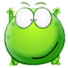 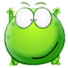 3. Who jumped ______ of all?   
    A. far                    B. farther 
    C. farthest            D. the most far 

 4. Li Lei is ______ student in our class.  
     A. tall                  B. taller 
     C. tallest             D. the tallest
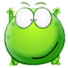 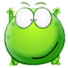 5. Tom is one of ______ boys in our class. 
     A. tallest                 B. taller 
     C. the tallest           D. the tall  

6. Which month is______, June, July or 
     August? 
      A. hot                       B. hotter 
      C. hottest                 D. the hottest
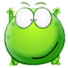 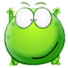 Summary
形容词或副词的最高级
变化规则
基本用法
最高级，很容易，
    一般词尾加est。
   词尾若有哑音e, 
   直接就加st。
   重读闭音节， 
   单辅音字母要双写。
   辅音字母若加y, 
   记得把y变为i。
   多音节，要注意，
    most加在最前面。
两者相比,比较级， 
三者以上,最高级。
the字在前最高级,
比较范围要注意，     
碰上 of 、in 短语,
千万别忘最高级。
Homework
(1).  Review the grammar focus after class.  
(2).  Write down the information of your travel 
        trip.